Regions of Europe
Arctic Ocean
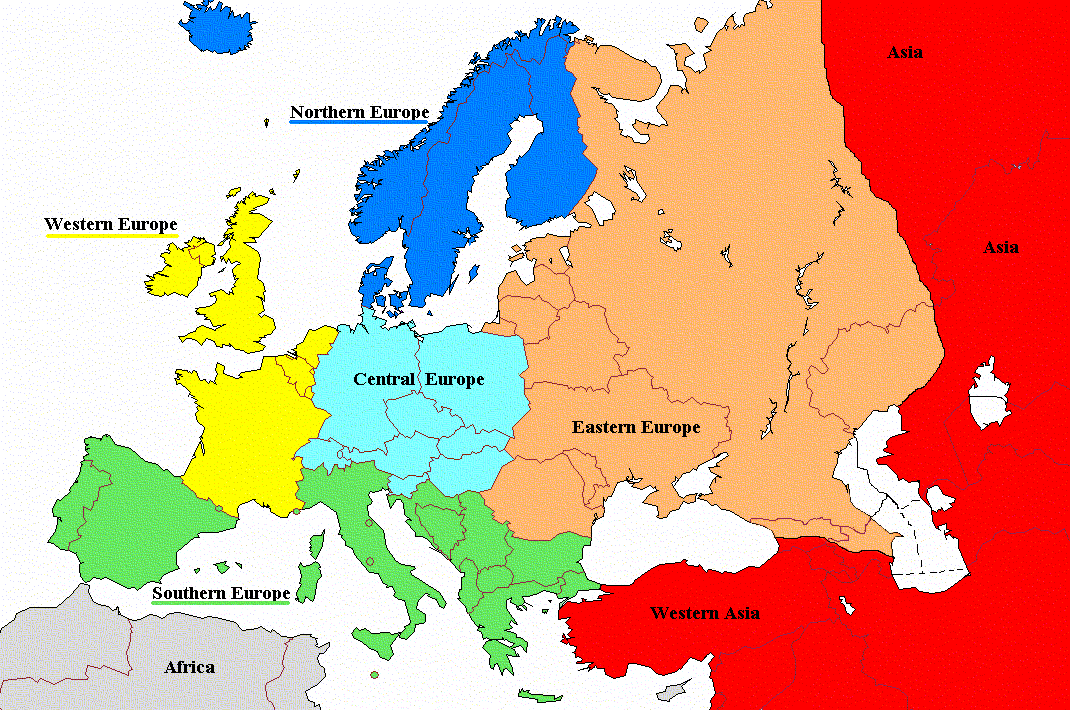 Mediterranean Sea
Remind you of another nation we have studied?
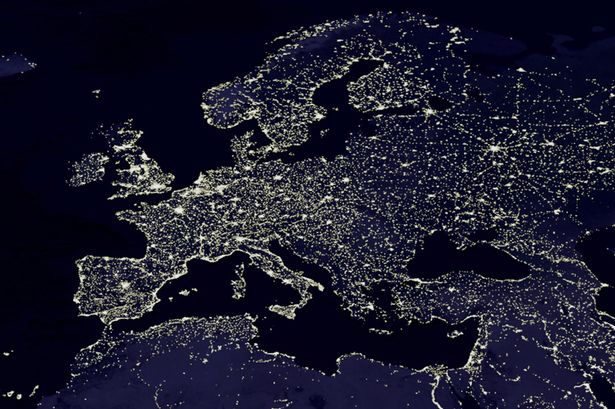 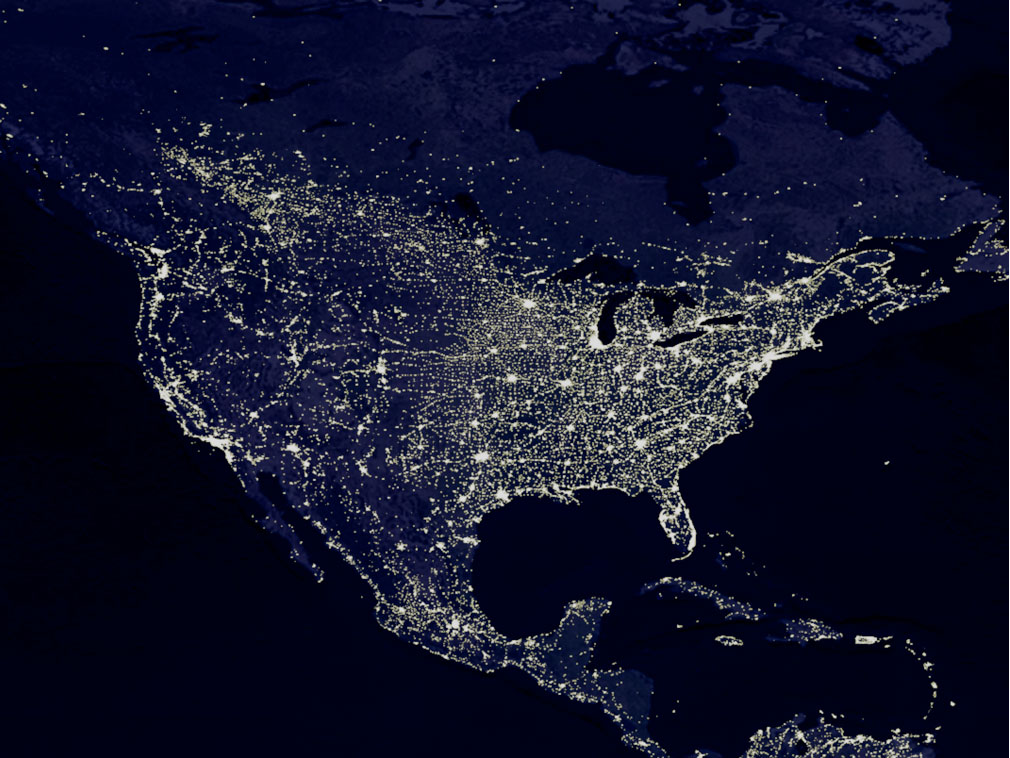 European Culture Inferences
What is an inference?
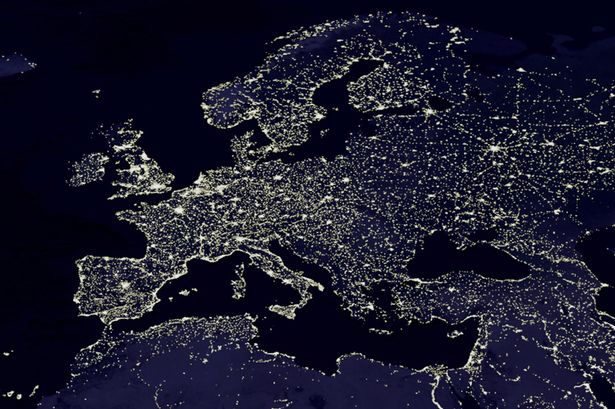 #1 - What can you infer based on these maps?
#2 - What can you infer about the climate of Europe based on this map?  Northern Region? Southern Region?
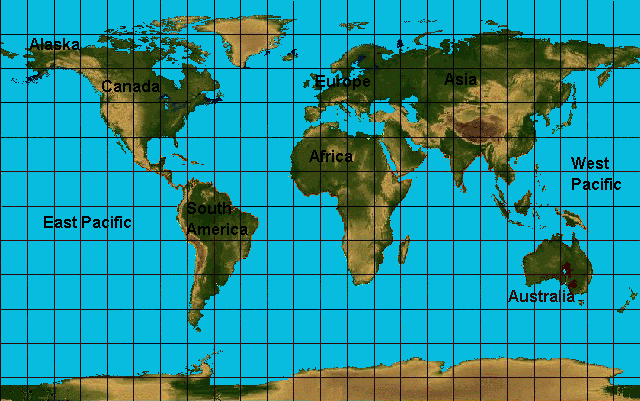 3 # - How might this European climate effect culture?  Not just clothing…Where do you think this is?
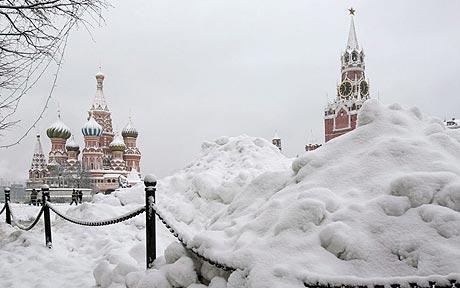 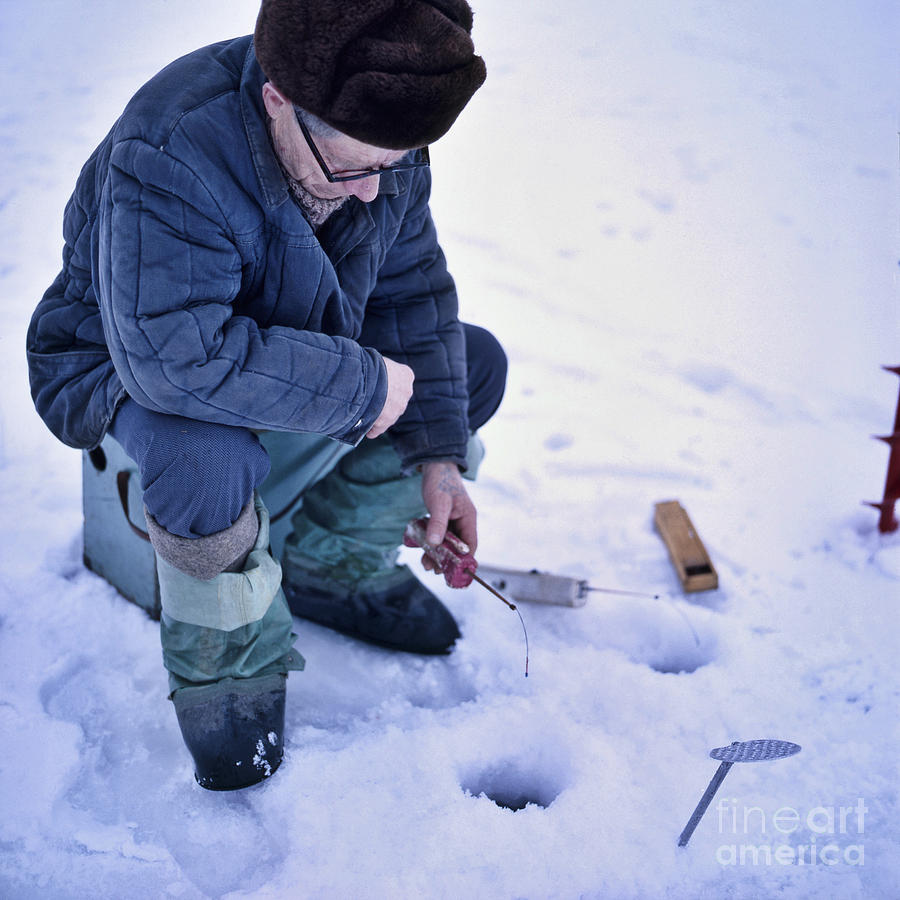 Moscow, Russia
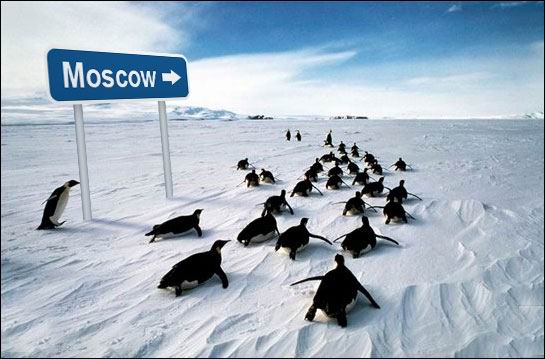 # 4 - What can you infer about this regions culture?   Where do you think this is?
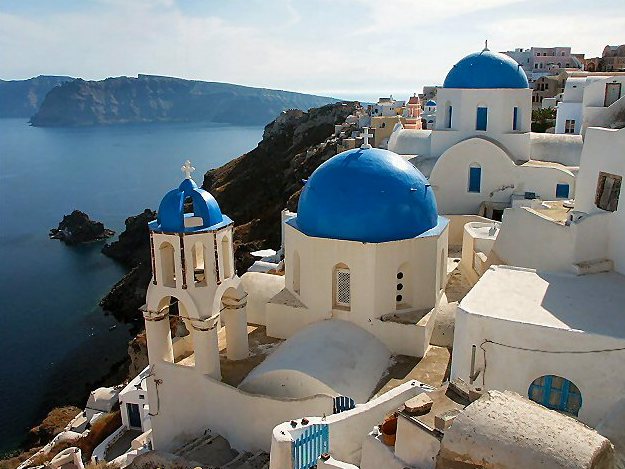 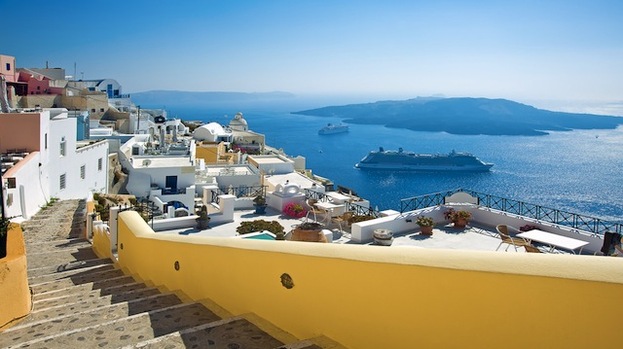 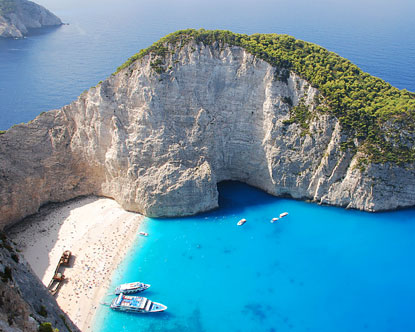 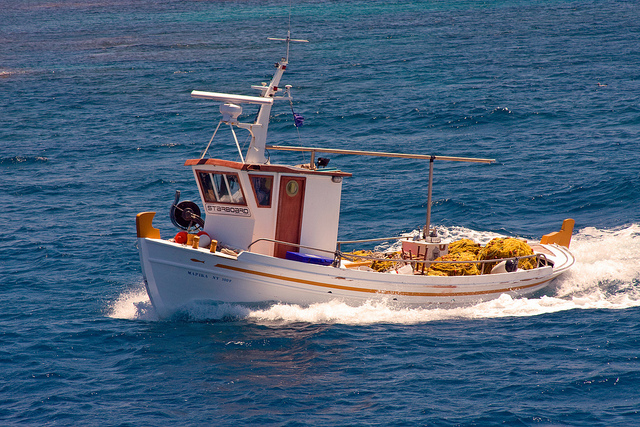 Greece
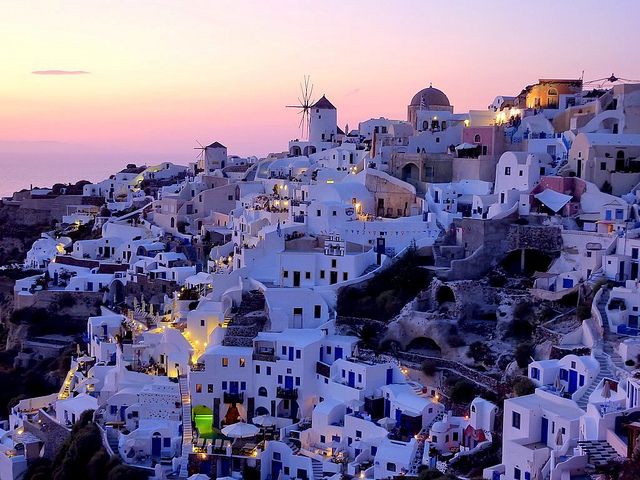 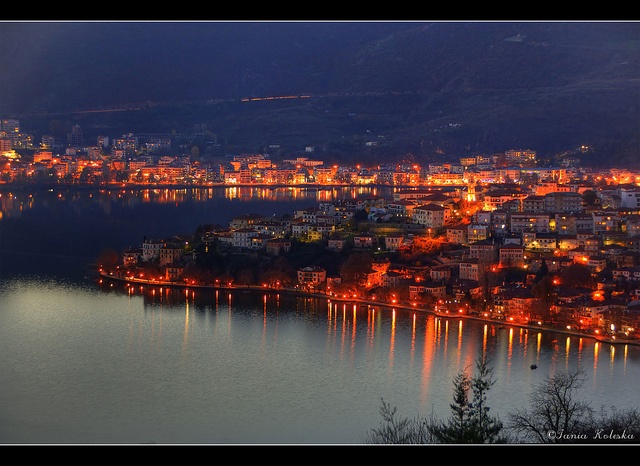 # 5 - What can you infer from these pictures about the culture/lifestyle of this city in Europe?  What city do you think this is?
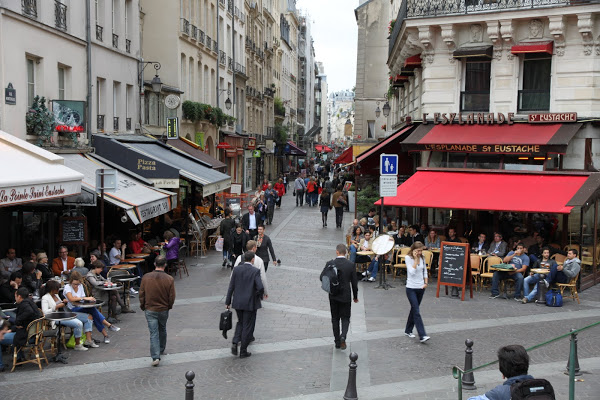 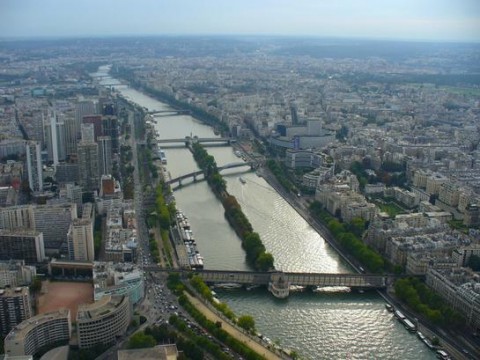 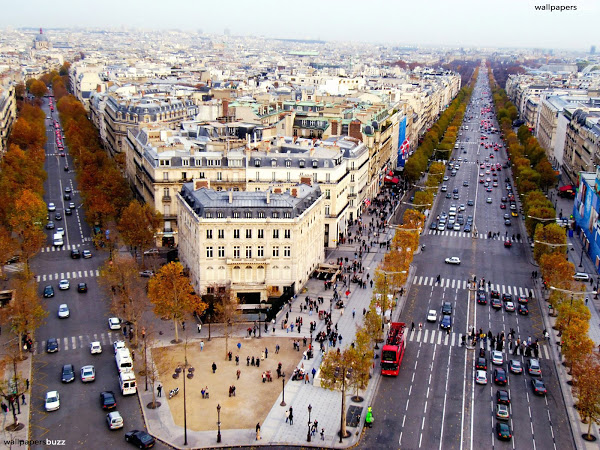 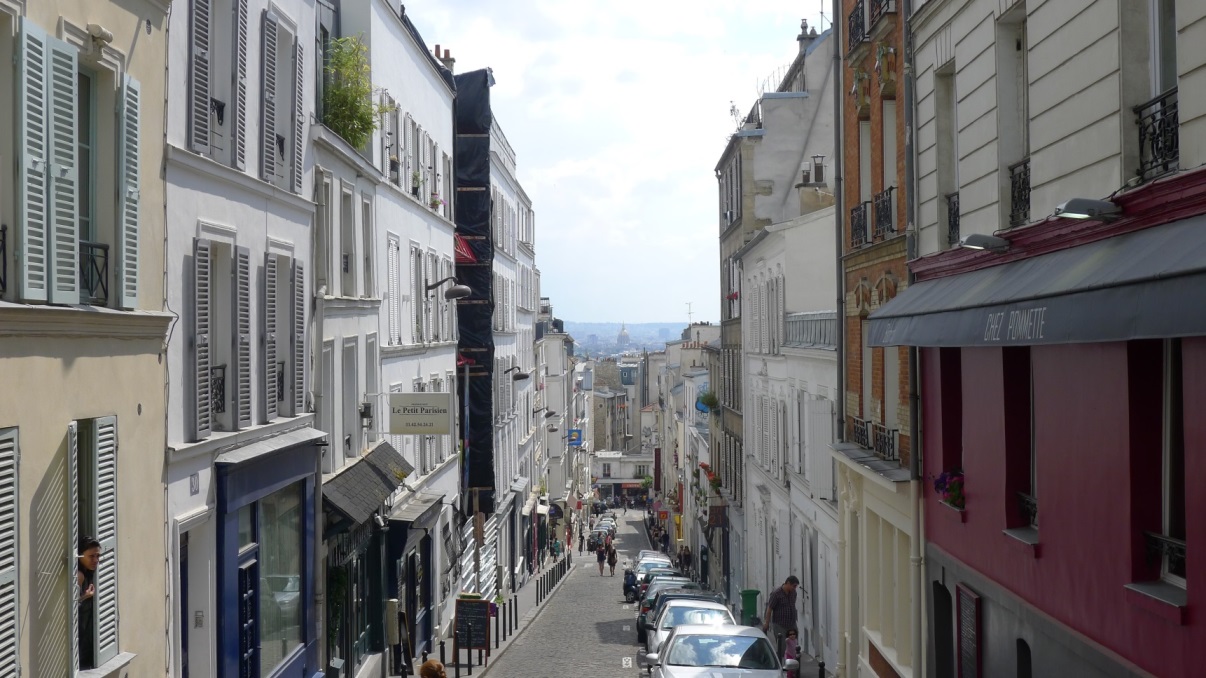 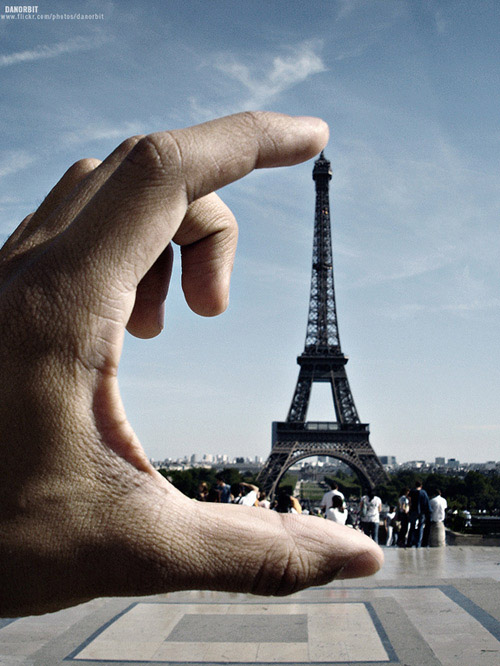 Paris, France
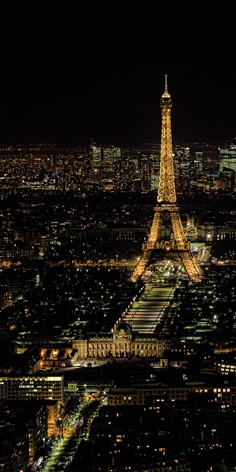 # 6 – What inferences can you make about culture in this city? Where do you think this is?
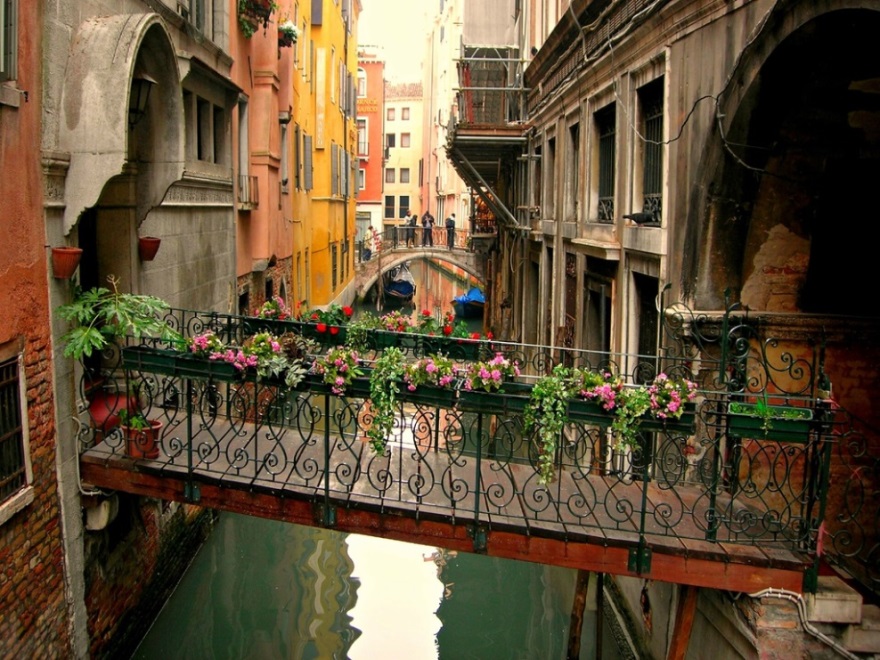 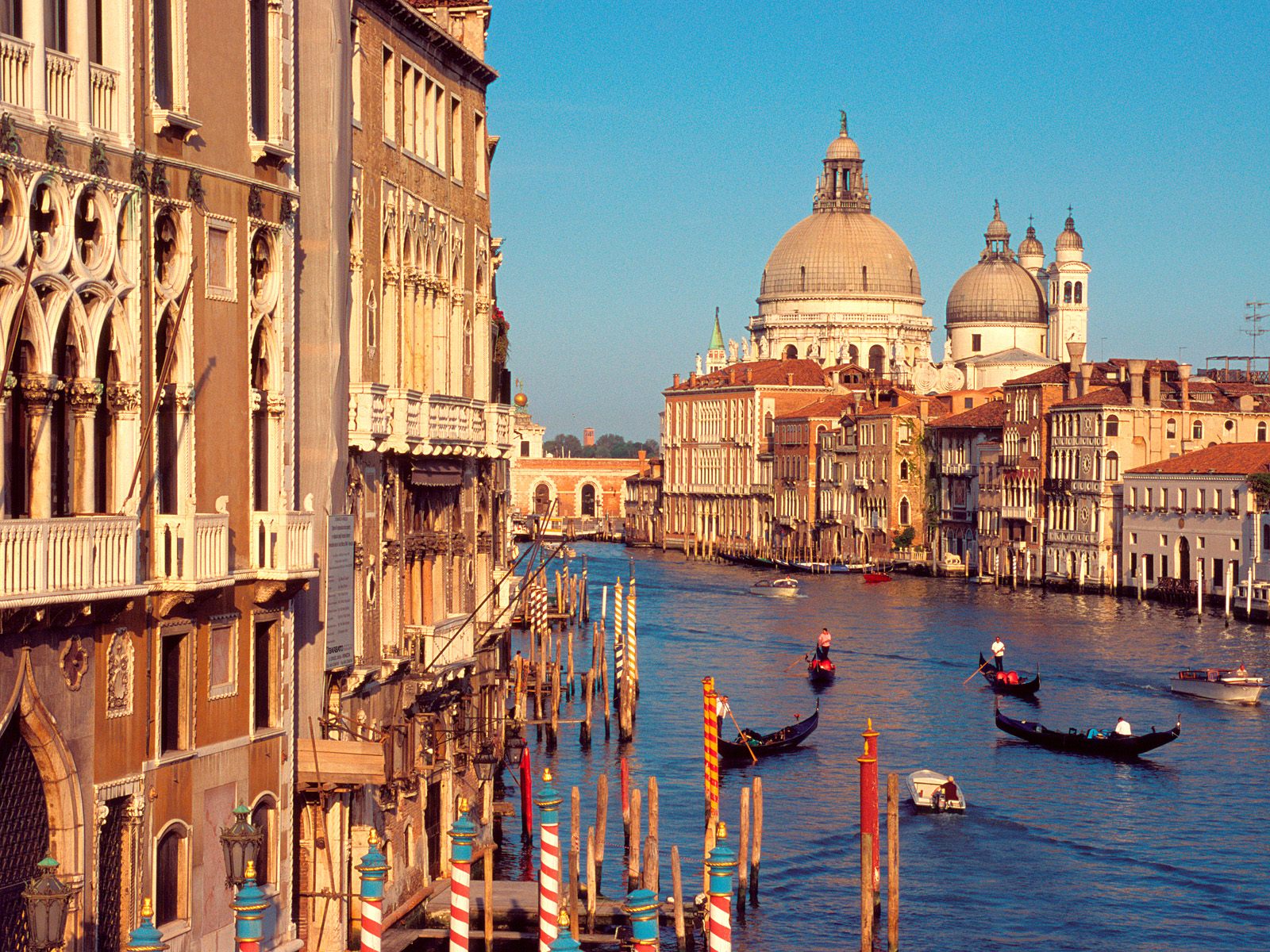 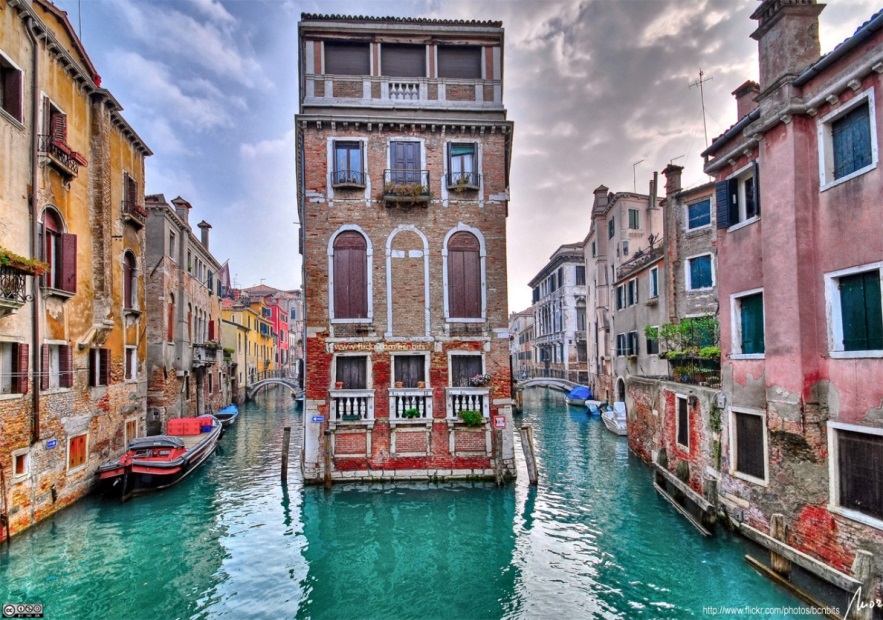 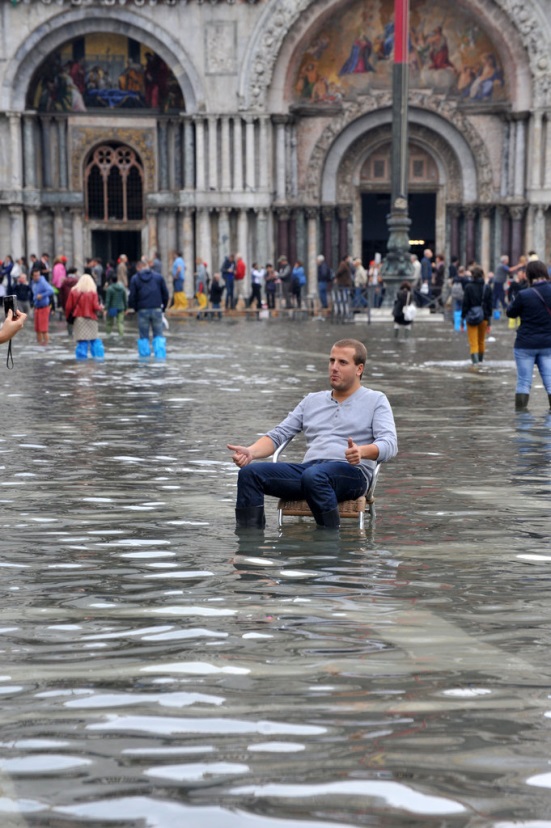 Venice, Italy
Does flood from time to time! 
But life goes on!
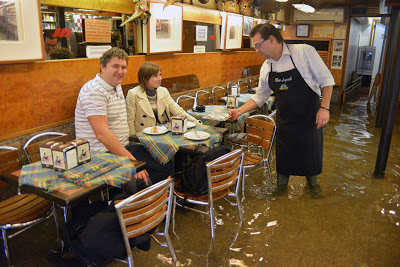 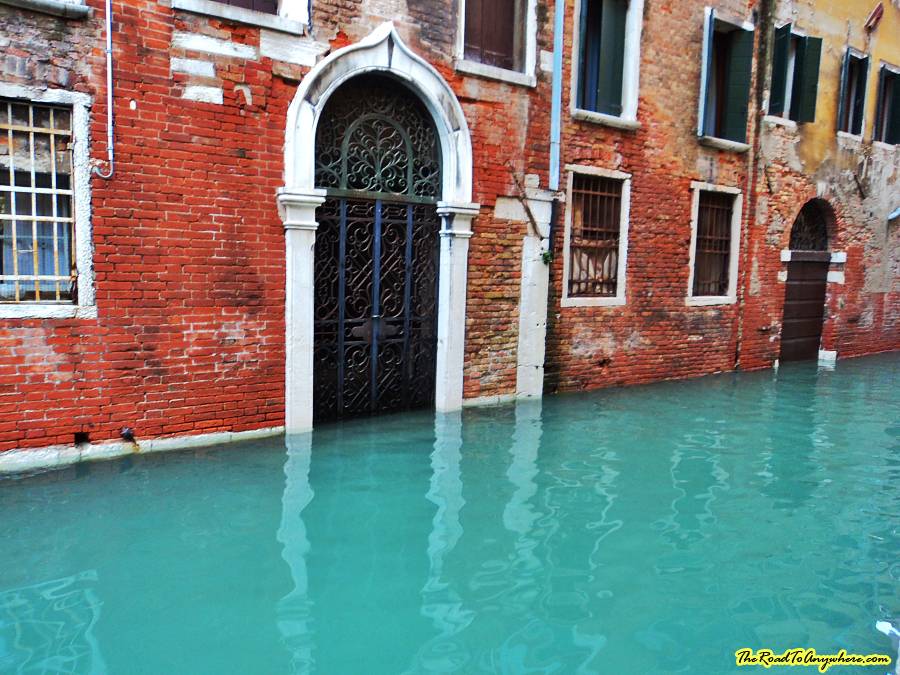 # 7 - What can you infer about this region in EUROPE?What country do you think this represents?
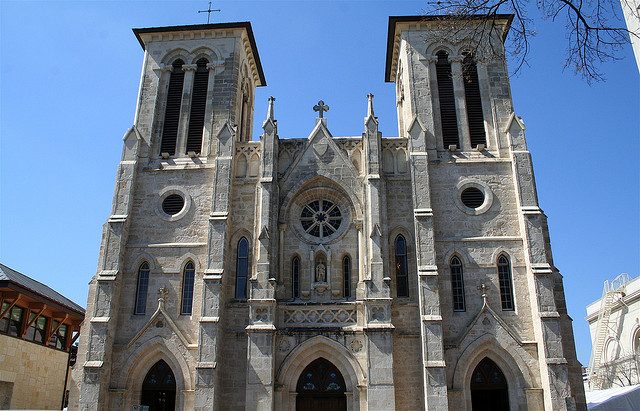 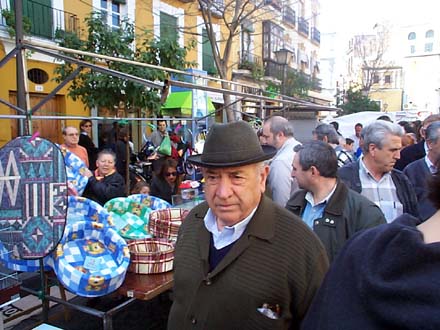 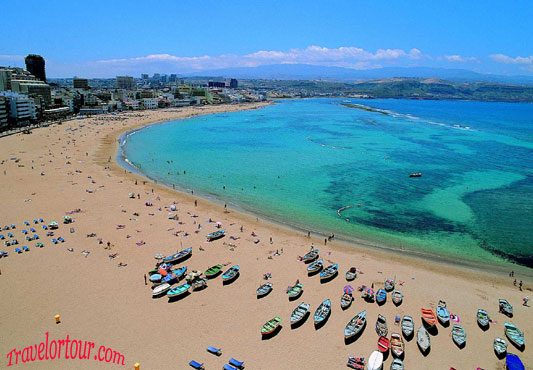 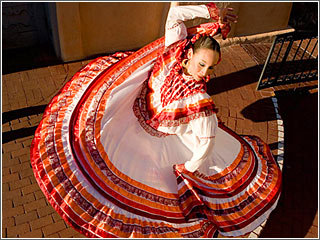 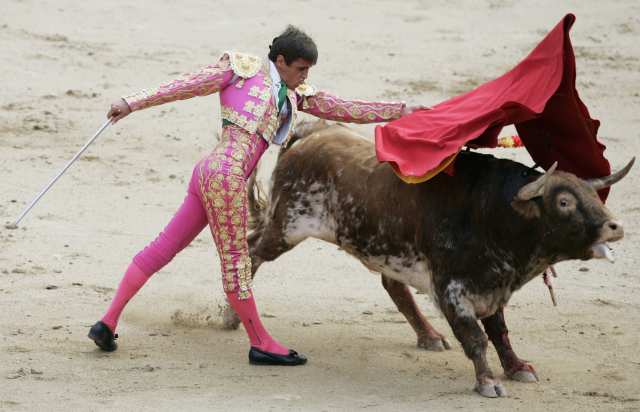 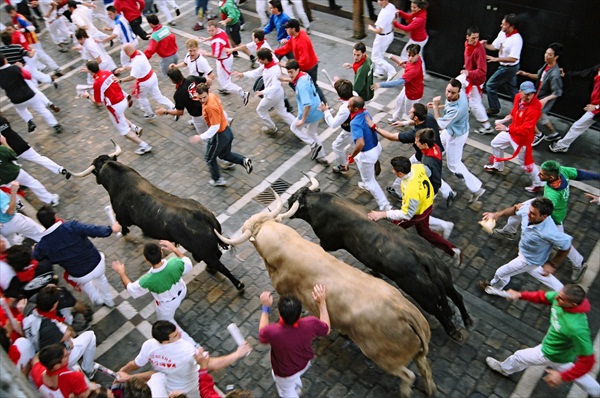 Spain
Did it look familiar?  It better!
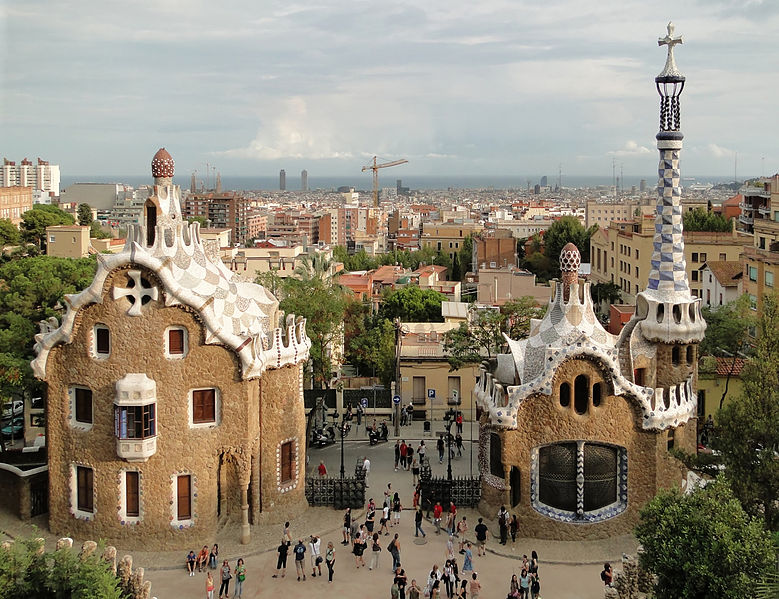 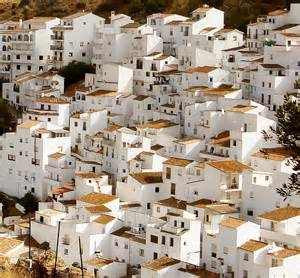 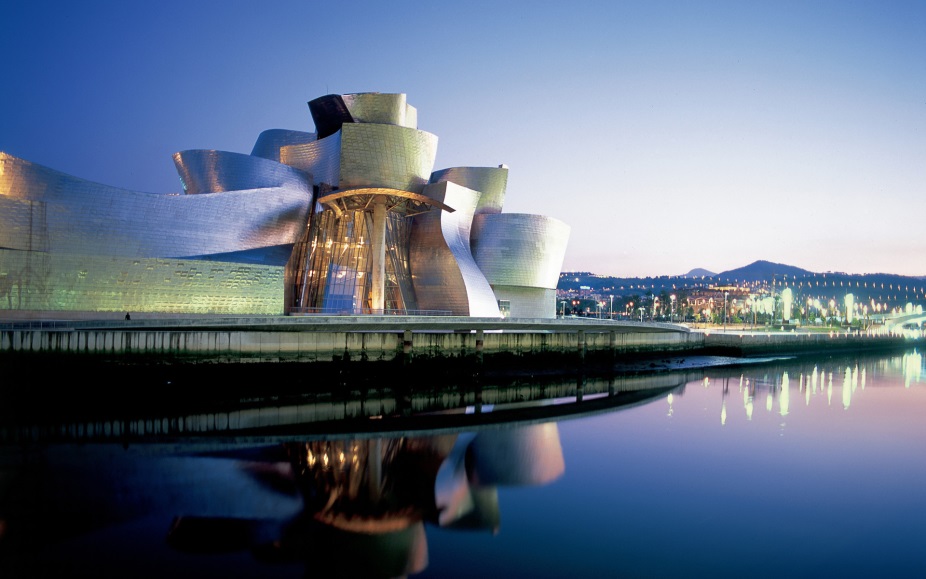 # 8 - Some call Europe the “peninsula of peninsulas”. What does that mean and how might that have effected cultures past and present?
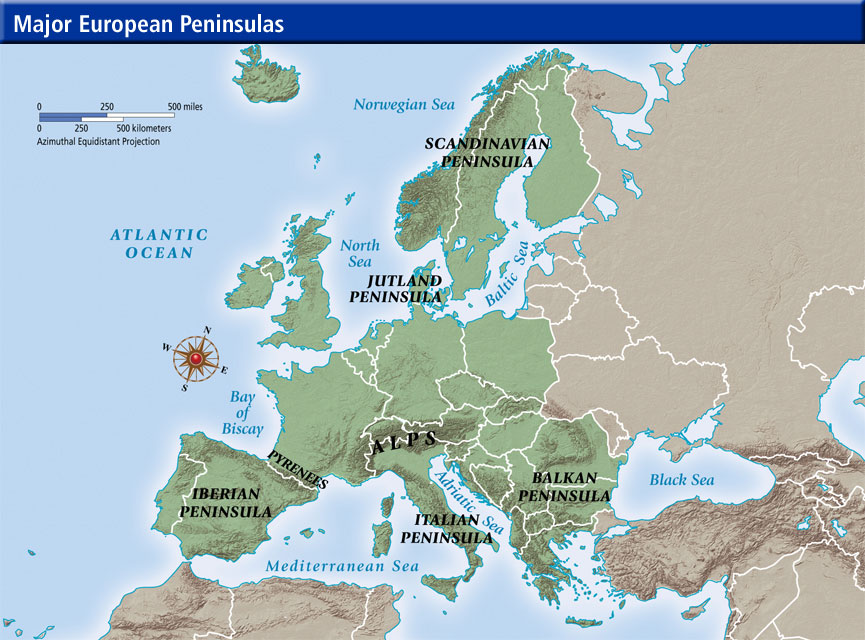 Ending Question:
What connections can you make between our culture and cultures found in European countries?